Using Hands on Inquiry to Develop Competencies in Science and Math
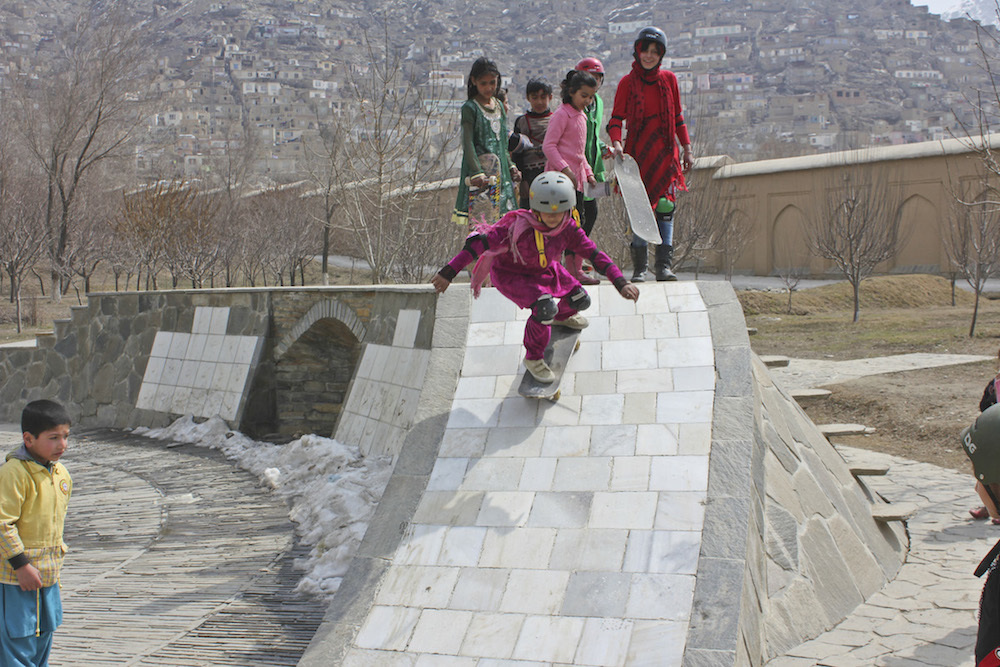 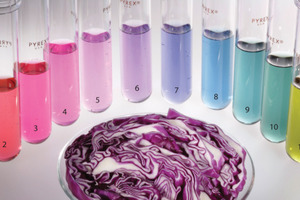 Agenda
1.What’s new in Science and Math?
2. What is Inquiry
3. Stations—a few explorations
4. Connections to the Curricular Competencies
5. Questions/Needs
What’s new in Science?
Topics rearranged to be developmentally appropriate
Emphasis shifted from KNOW to DO (curricular competencies—which are the skills and processes—have become the more important part of the curriculum).
Place-based learning is prescribed throughout the science curriculum, tied to Indigenous perspectives
Scientific Inquiry is prescribed
What’s new in math?
Slight revision to content topics to be developmentally appropriate, but not as much as science
Emphasis on DO (curricular competencies) particularly problem solving
Financial literacy thread from K-9
Addition of Indigenous perspectives
What is Inquiry?
Opportunity for students to develop their own questions, to design ways to investigate those questions, to carry out those investigations, and to reflect and evaluate those investigations to develop further inquiries.
The Inquiry Cycle--EER
The Inquiry Cycle—7 E
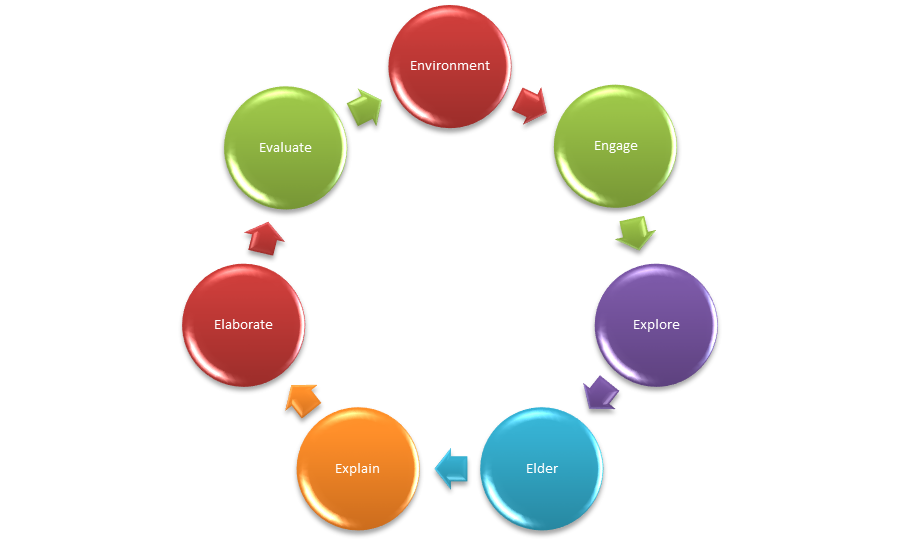 From FNESC: Science First Peoples
http://www.fnesc.ca/wp/wp-content/uploads/2015/08/PUBLICATION-61496-Science-First-Peoples-2016-Full-F-WEB.pdf
Stimulating Inquiry
Setting up some materials and “provocations” as they are called in math, we can get students engaged and then have them initiate their own inquiry.  Why is this important?
Activity Stations
Rotate to the different stations. 
What questions might you have? How can you help students generate questions? 
Use the hand-out.  If you have done these activities before, use the chart sheets at each station to give us ideas for how you have used it.
Connecting the Competencies
Pick up the curricular competency for a grade of math and/or science that you teach.
Two tasks:
Use a highlighter to connect the curricular competency with a core competency
Underline curricular competencies that could be explored, learned and assessed through inquiry
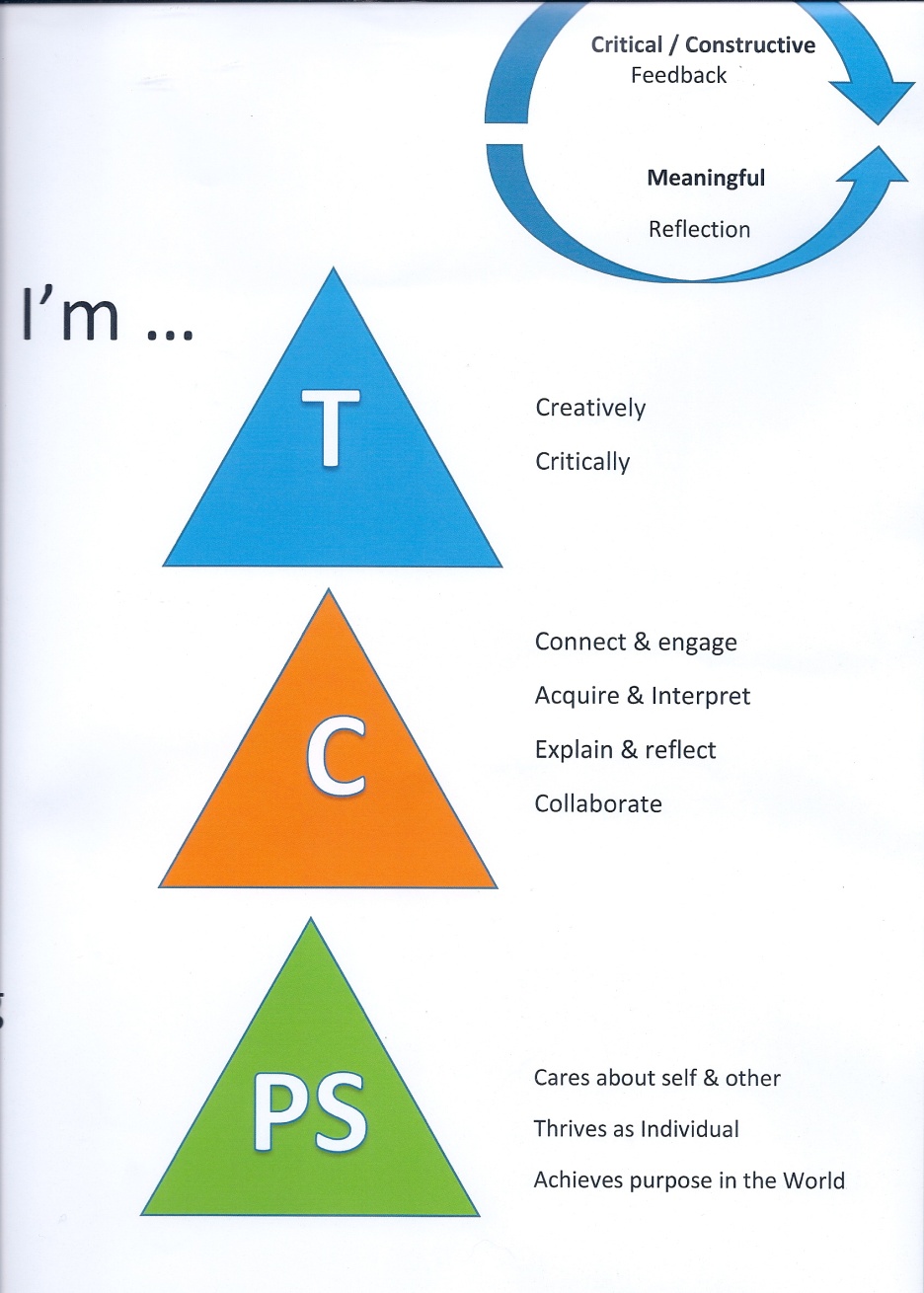 What do you need?
Coming up in Science and Math
Blog in December—Science Fairs/Celebrations
January-May: Stay tuned to my blog and the Staff Development Calendar for some after school “big idea” specific sessions. What is new in your grade? What do you need resources and training on?
District Day—what do you want?
Call or e-mail me! 604-760-6157  Donna.Morgan@sd41.bc.ca

 I would love to come to your school and classroom to help plan and implement the new Sci and Math curricula!
Useful Resources
“Productive Talk” (Primary): http://ltd.edc.org/using-video-analysis-support-preschool-science-and-language-teaching-part-2
Inquiry Based Science (Video and/or transcript for visual learners): https://www.edutopia.org/practice/inquiry-based-learning-science-classroom